Brewing Brand Success
 and Other Food Stories
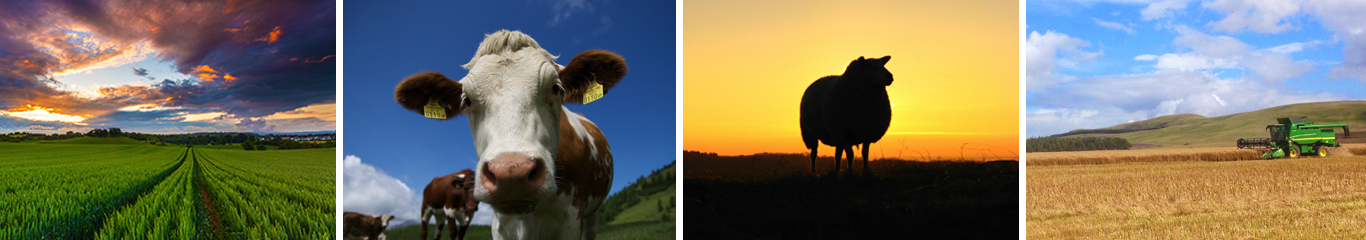 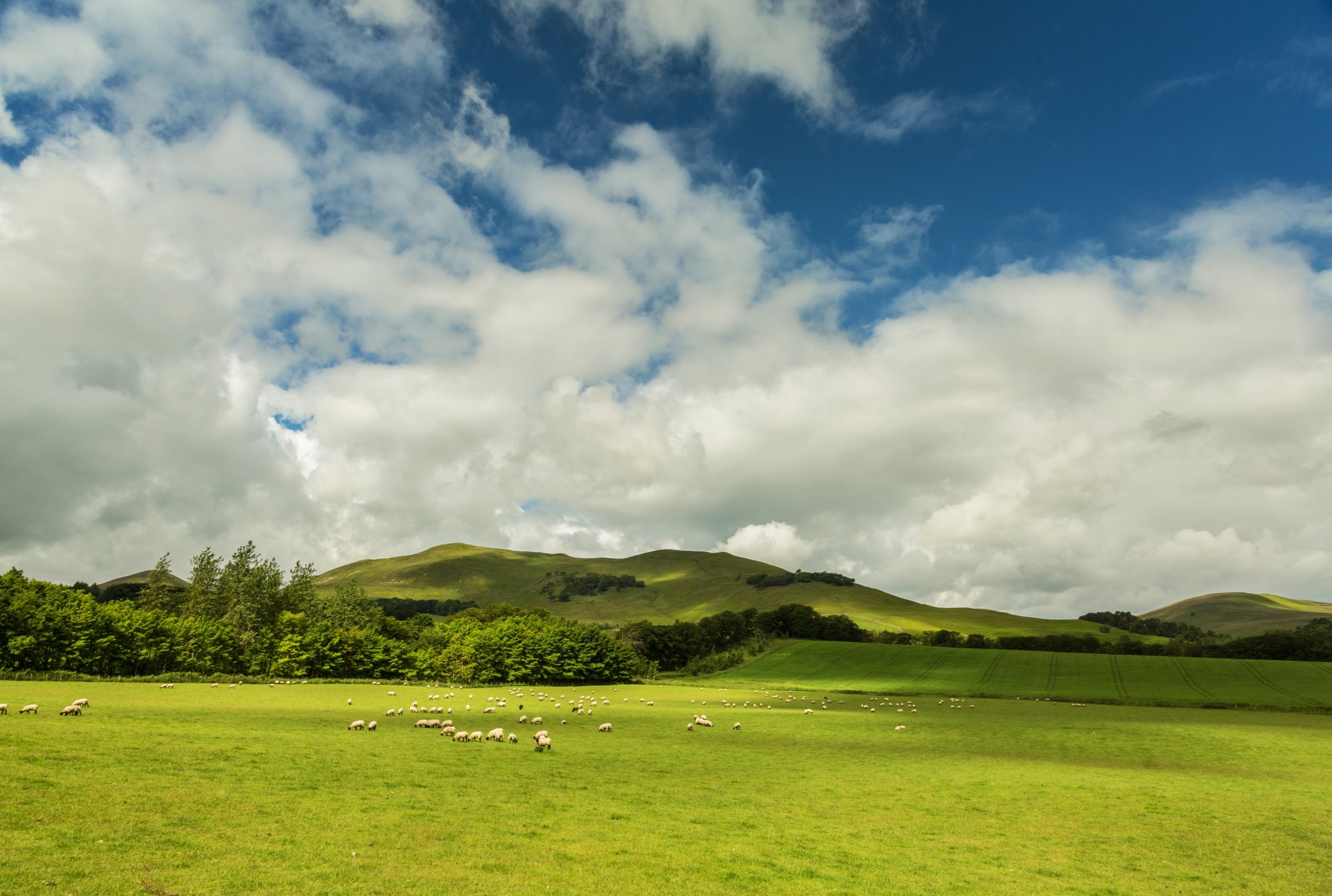 Welcome
Women in Agriculture 
Brechin  - 28th March 2018
Food and Drink in Scotland
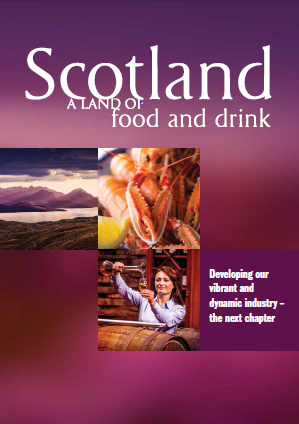 Scotland’s best performing major sector
Worth £14.4bn (2014)
Start-up birth rate up 86% in 7 years
Scottish food & drink manufacturing growth rate twice the UK average
Farming, fishing food & drink sector directly employs 119,000 people
Sales of Scottish brands risen by 36% since 2007
Food & drink exports worth £5.5bn in 2016
Central to Scotland’s economy 
‘Local’ increasing in importance (est. £600m)
Ambitious for the future …..
[Speaker Notes: Scotland’s best performing major sector
Worth £14.4bn (2014)
900 food & drink manufacturers
Start-up birth rate up 86% in 7 years (faster than the rest of the UK)
Scottish food & drink manufacturing growth rate twice the UK average
Farming, fishing food & drink sector directly employs 119,000 people
Sales of Scottish brands risen by 36% since 2007
Food & drink exports worth £5.5bn in 2016
Food exports grown by 111% since 2007
Whisky exports grown by 42% in value since 2007
Central to Scotland’s economy -  supports the whole supply chain from farmers and fishermen to local consumers and visitors.
‘Local’ increasing in importance (est. £600m)
Ambitious for the future]
Branding
Visual Asset 

Personality 

Values 

Storytelling
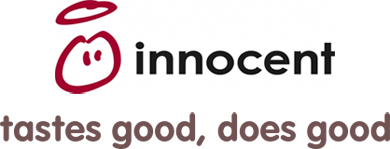 Brand Value
[Speaker Notes: Your Reasons to believe, character, personality all come together to underline the brand benefit. 
Is your USP really a USP? Do your research first and ensure you are telling the truth. Be original, be innovative, give people a reason to buy into your product.]
Start with Why?
https://www.youtube.com/watch?v=IPYeCltXpxw
Brewing and Distilling
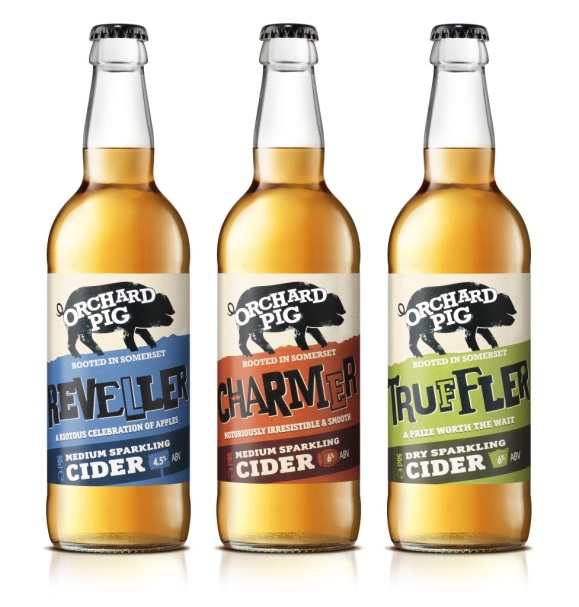 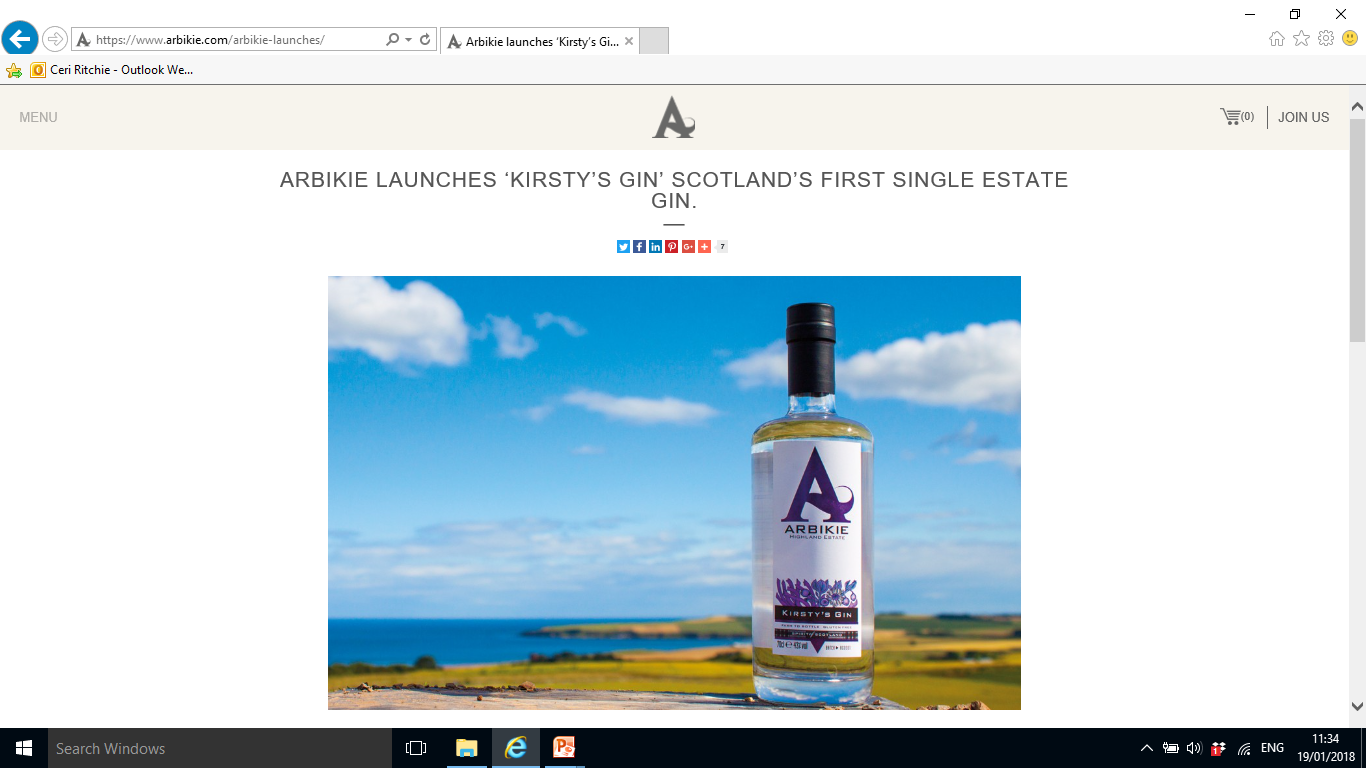 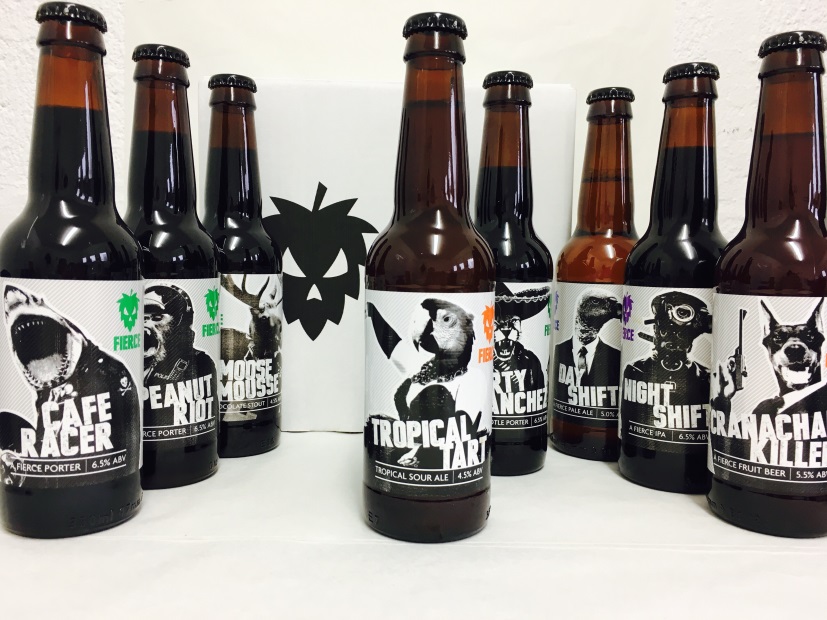 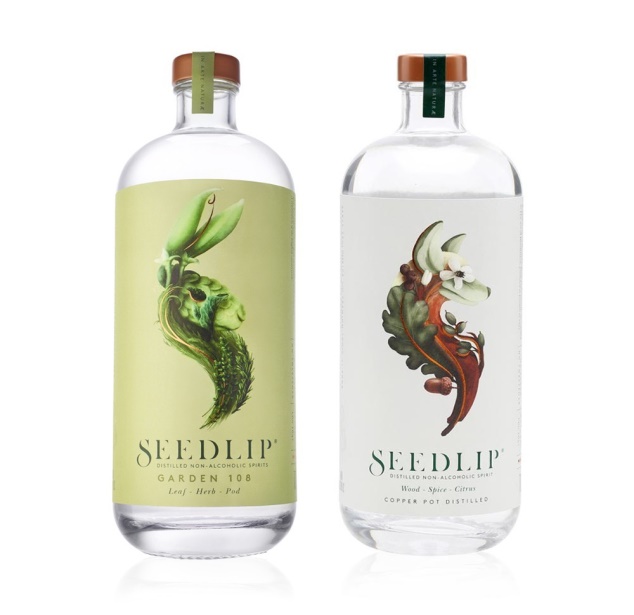 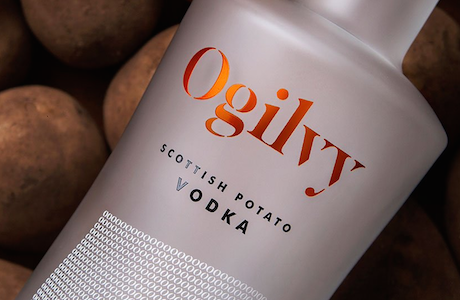 [Speaker Notes: Scottish Potato Vodka
Ogilvy’s potatoes grow a short tractor ride from where they’re transformed into vodka. Everything is undertaken on our own farm to form a small-batch local liquor of international quality (we aim for class production rather than mass production).
Our singular spirit is warm and welcoming, smooth and sweet. Its neutral essence makes it a great option for cocktails and a natural choice for the gluten-intolerant. Yet it’s a smart pick for anyone wishing to try a vodka that offers purity of palate alongside hidden depths of flavour.  Read more at http://ogilvyspirits.com/scottish-potato-vodka#HKVdGiZXEs2bq3J0.99
Arbikie Gin
A super premium Scottish gin has been launched by Scotland’s first farm to bottle distillery. ‘Kirsty’s Gin’ is the second spirit to be released by Arbikie following the launch of Scotland’s first potato vodka, which was awarded ‘Best Vodka’ at the Paris ‘Cocktail Spirits’ Awards in 2015.  ‘Kirsty’s Gin’ is named after Arbikie’s Master Distiller Kirsty Black who has been developing the gin for over two years. The gin embodies elements of the ocean, rock and land, reflecting the estate’s environment -, a 2000-acre farm stretching out to Lunan Bay on the east coast of Scotland.
One brand responsive to the sober revolution is SEEDLIP. 
Although non-alcoholic offerings are becoming increasingly available on market (e.g. Brewdog's Nanny State; or, Big Drop's Chocolate Milk Stout), SEEDLIP paved a way for new innovation in non-alcohol alternatives when it launched the world’s first non-alcoholic distilled spirits in 2017 (= ‘SEEDLIP Garden 108’ + ‘SEEDLIP Spice 94’). SEEDLIP’s products are bottled and blended in England, botanicals are sourced from around the world - lemon peel is distilled in Argentina and other five botanicals are distilled in Germany, using a 'secret process'  (SEEDLIP, 2017). Described as  'carefully source(ed) and select(ed) herbs, spices, peels and barks working closely with growers and fellow farmers. 
With an RRP of £29.99, set to launch a further two new products next year (SEEDLIP,2017), indicating promising market?

FYNE ALES 
2000

Founders Jonny & Tuggy Delap develop idea of opening a brewery at the Achadunan Estate, a working farm at the head of Loch Fyne. They aimed to bring quality beer, jobs and tourism to a rural corner of Argyll.

The original Fyne Ales brewery was built in a former dairy building, with the first ever Fyne Ales brew taking place on St Andrews Day in November. In addition to Highlander, the first ever beer brewed, Head Brewer Kenny MacKay also developed Maverick and Piper's Gold as core brews in the Fyne Ales range
The first FyneFest event is staged in the brewery courtyard with an amazing receiption from the 150 attendees. The FyneFest special brew, Jarl, recieves widespread acclaim. Brewery capacity expanded from forty to sixty brewers barrels per week. Mills & Hills wins Supreme Champion UK Bottled Beer at SIBA Awards. Largest FyneFest in event history. Original Fyne Ales brewery rennovated. Fyne Ales named Beer Destination of the Year in the Scottish Beer Awards.]
Hilltop Honey
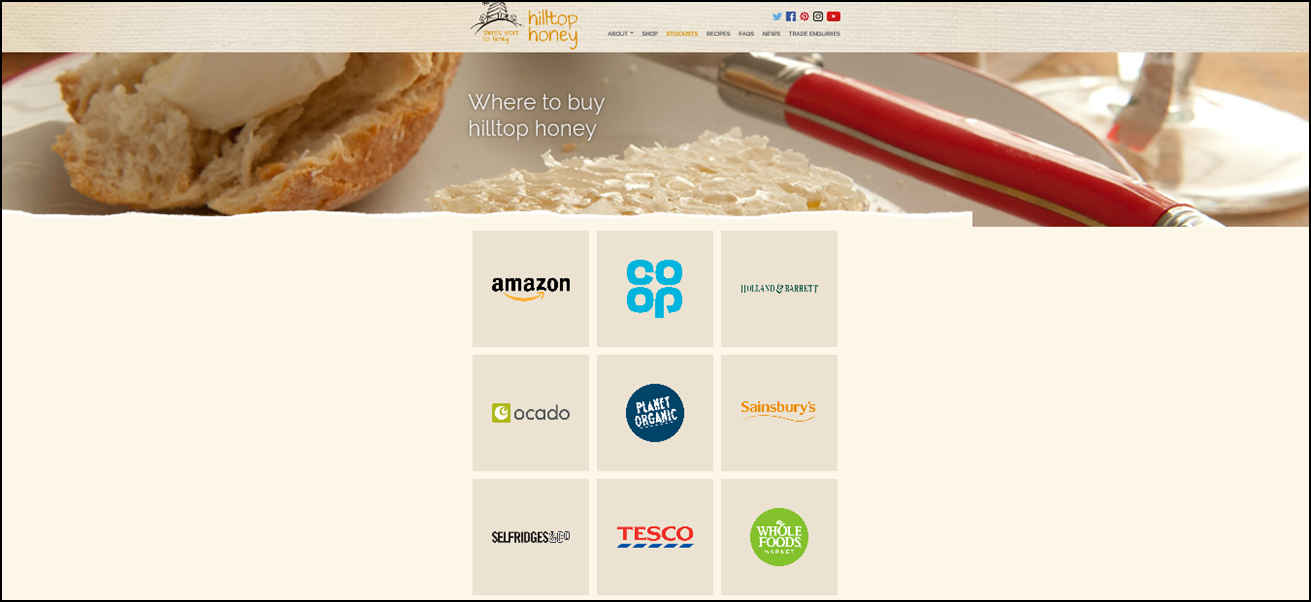 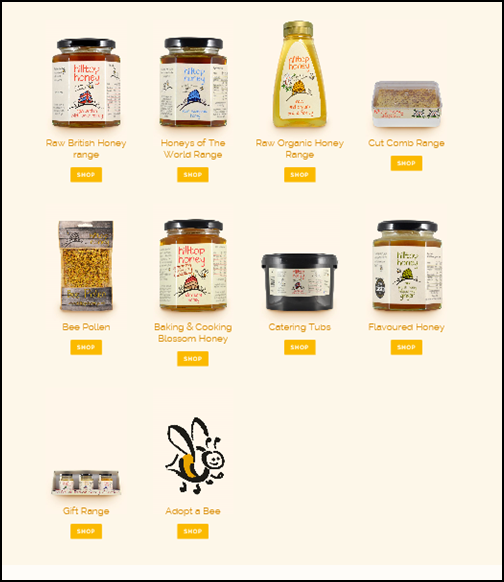 [Speaker Notes: Hilltop Honey was founded back in 2011 by Scott Davies in the back garden of his parents’ house in mid Wales, Scott was recovering from an unfortunate back injury he received from playing rugby and as part of his rehabilitation he began walking to the end of his parents garden where there was a beehive, with Scott’s path crossing with the bees everyday he soon became fascinated with the bees so to continue his rehabilitation he took his interest of bees to the next level and started beekeeping himself! It was in this period that Scott had the idea of hilltop honey! With Scott’s back injury preventing him going back to his manual labour job it was the push he needed to start his idea of hilltop honey & that was when hilltop honey was born.
Scott sold his first jars from his hive to local shop in his hometown, within a week all his jars had been sold with people in the local community amazed how much better his honey tasted to what was already available. Scott knew that this was because his honey was raw and nothing had been done to his honey & he kept getting the same message as he toured mid wales and food festivals up and down the country. Scott then knew he had to make raw honey more readily available to everyone and he set out targeting bigger fish!
In 2015 Hilltop Honey became the first ever Raw Honey in the supermarkets when listed with Tesco and a year later with Sainsburys.  Now into its 6th year Hilltop Honey is now supplied by thousands of hives whose beekeepers share the same values, hilltop honey now sells raw honey across Britain to deli’s, health shops, farm shops & supermarkets with each offering some part of hilltop’s raw range.]
Castleton Fruit Farm / Farm Shop
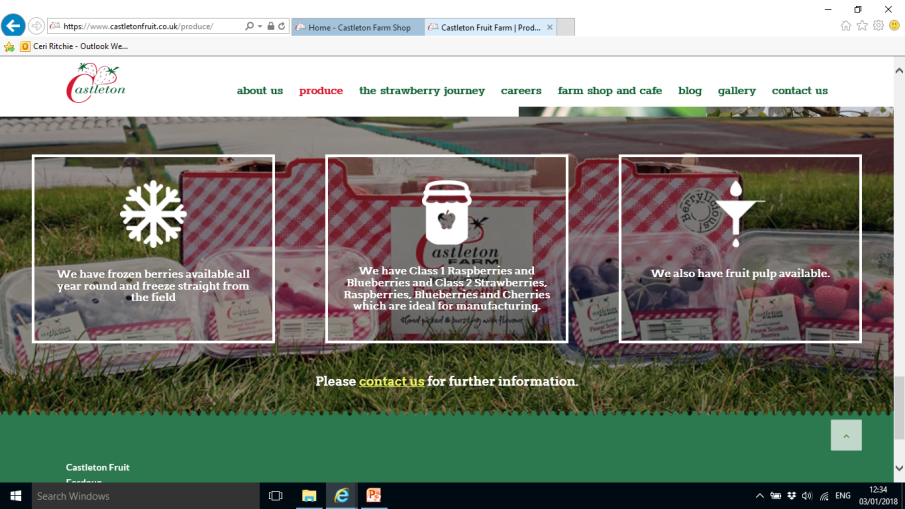 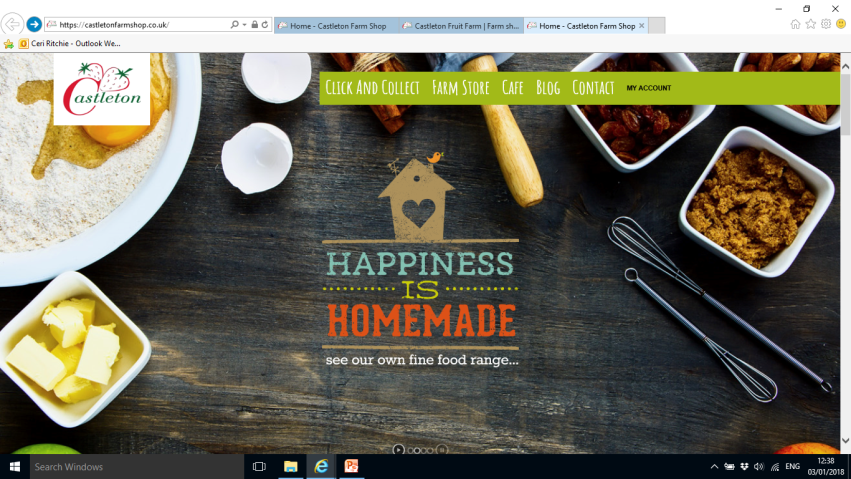 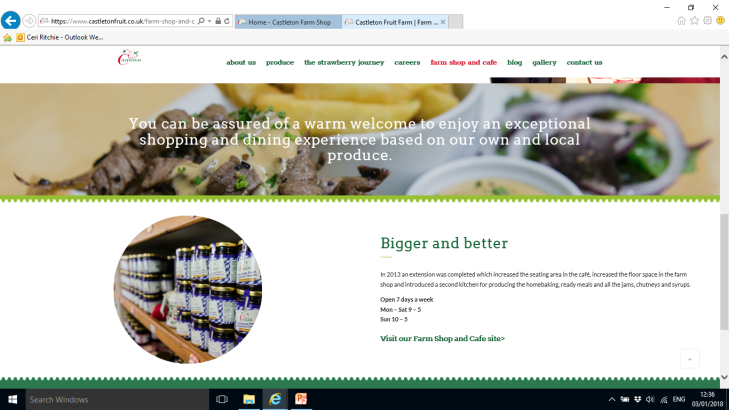 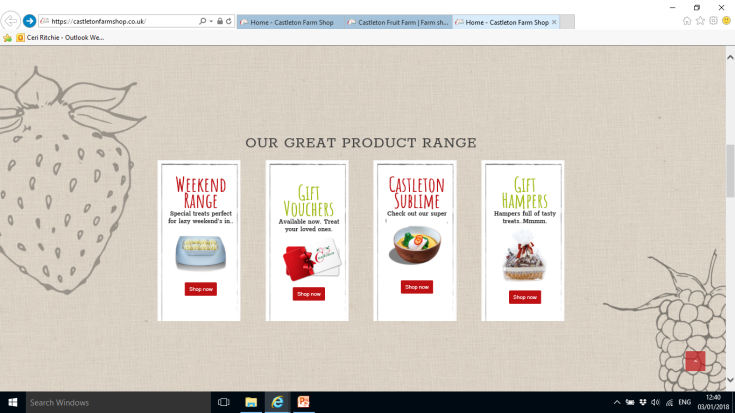 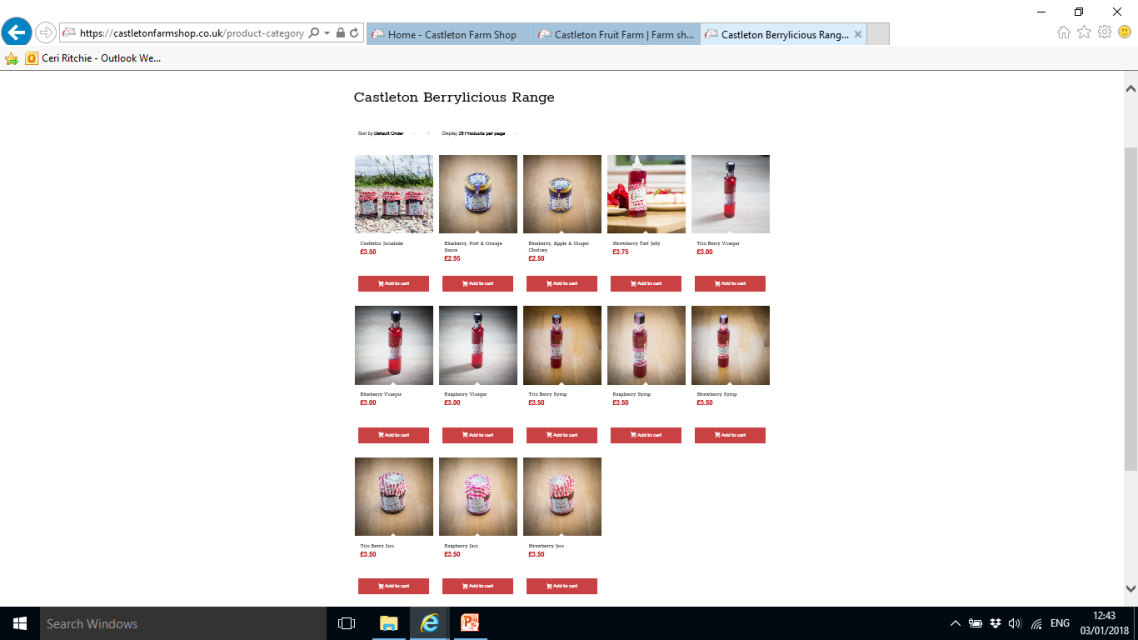 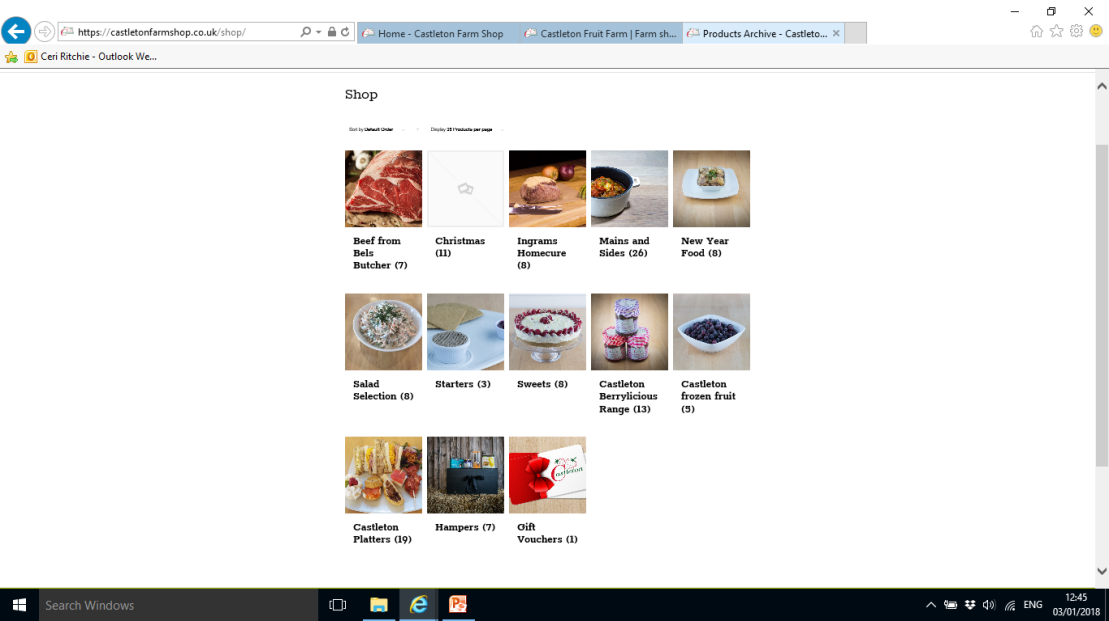 [Speaker Notes: Castleton Farm is a family run business owned by the Mitchells.

Located in the Howe of the Mearns in south Aberdeenshire, Murray, Rhoda and their son Ross, have been growing fruit for over 20 years and are now one of Scotlands biggest commercial growers.

The Mitchells moved to Castleton in 1992, buying it from within the Mitchell family who had farmed here since 1900. Murray brought their dairy herd to the farm and continued to grow the existing strawberry crop that was already established.

In 1999 the decision was made to stop dairying and to expand the 15 acres of strawberries into a commercial scale.

The first poly tunnels were erected in 2000, eliminating many of the weather related risks involved with growing strawberries outdoors in Scotland.  Since then we have introduced raspberries, blueberries and cherries.

We supply many of the large retailers, with the majority of our fruit going to Marks and Spencer and Tesco.   We employ over 600 seasonal workers each year, with 450 living and working on the farm at the peak of the season.
The shop was open seasonally from June until October selling our own fruit and local meats, cheeses, vegetables and much more. The shop grew in popularity and in 2008 we opened our custom built Farm Shop and Café at the end of the farm road.]
Rhug Estate Farm Shop
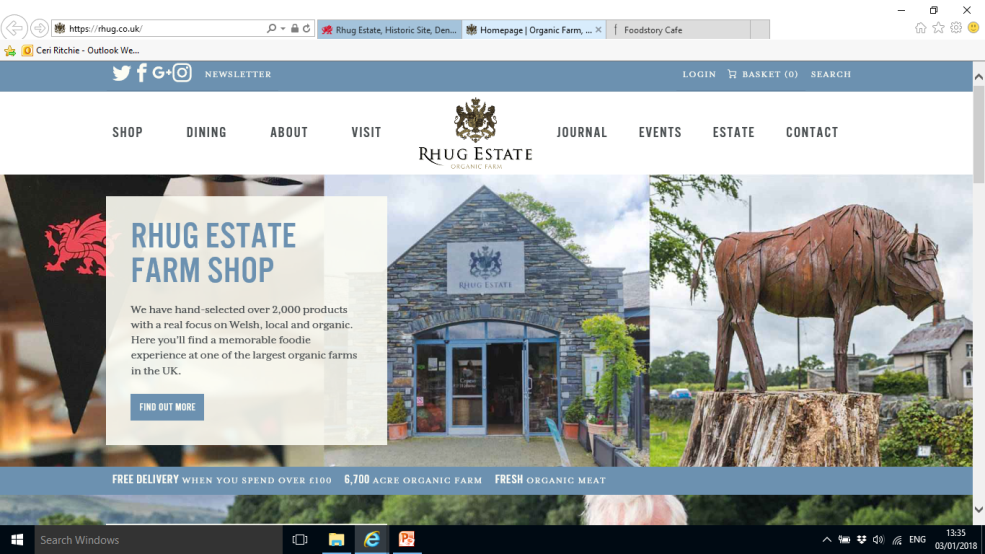 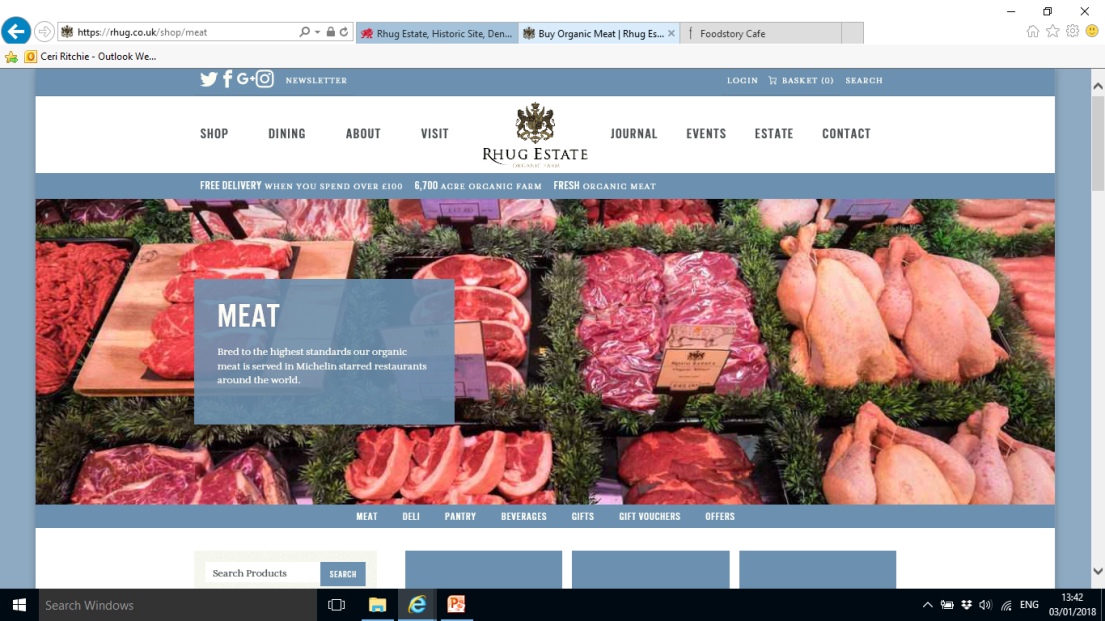 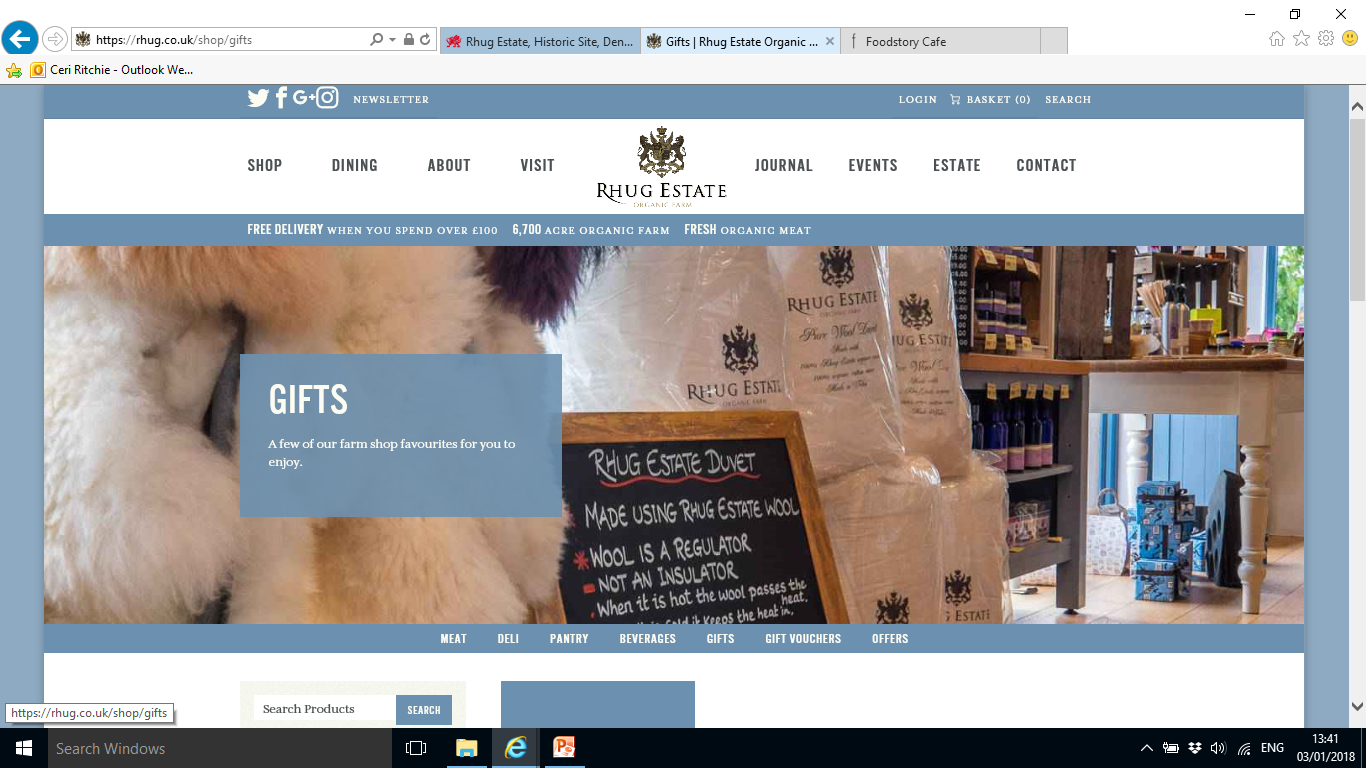 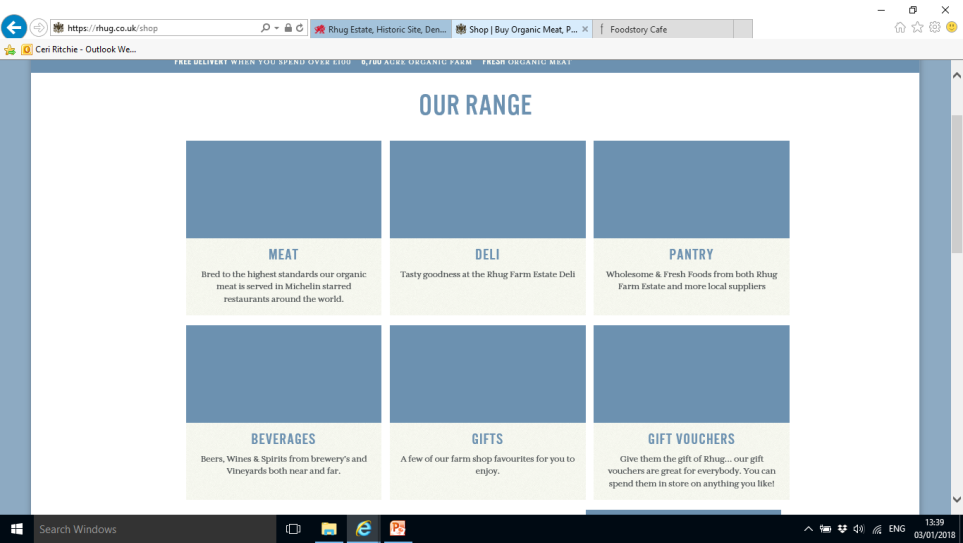 [Speaker Notes: Lord Newborough, the owner of The Rhug Estate, in Corwen, Denbighshire, strives towards a more sustainable future. His vision has seen the conversion of the farm to organic, the addition of a large portfolio of renewable energy projects, and continued support for local Welsh produce.
Our Farm Shop stocks almost 3,000 products from local suppliers and small businesses. All of these are carefully selected by our team to ensure the best quality in everything we sell and to provide our customers with the best of Welsh produce.

Of course, this also includes the sale of our own products. Our in-store butchers counter stocks all of our organic meat and a deli counter which showcases some of the finest pastries, cheeses and other items that we have to offer.

We have a large collection of Organic wine and spirits. These are also accompanied by some of the best craft beers and ciders in the UK.

The Bison Grill is located just next to our farm shop and creates dishes that are made with seasonal produce using our own products where possible. We also use a number of local suppliers and even pick herbs from our very own herb garden. It isn't very often that the meat served in a restaurant is reared within a few hundred metres to the kitchen.

Our head chef, Elliot Knox, creates adventurous and inspiring dishes that are celebrated throughout the estate. The menu is updated on a seasonal basis.

Due to our position along the A5, we recognise that many people are on the move. For those who are on a much needed pit-stop, we have our On The Hoof takeaway service. This takeaway isn't your average roadside burger van, nestled next to our award-winning farm shop, we use our own organic meat and as much fresh produce as we can, to create an unforgettable experience on-the-go.]
Maintain & Evolve
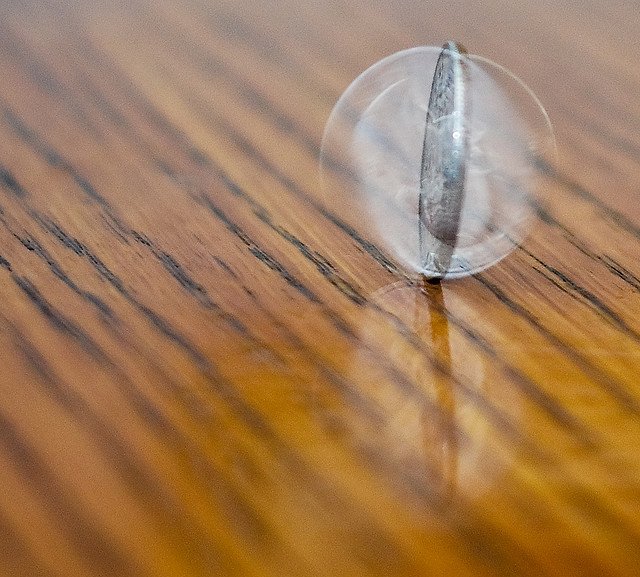 The Ugly Baby


The Why?
The Spinning Coin
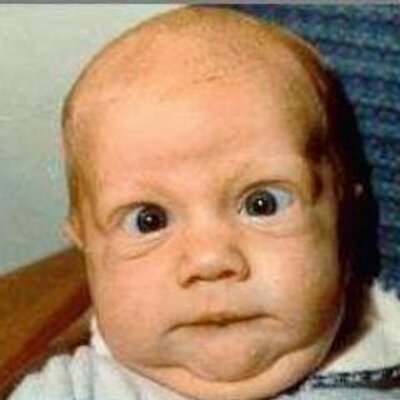 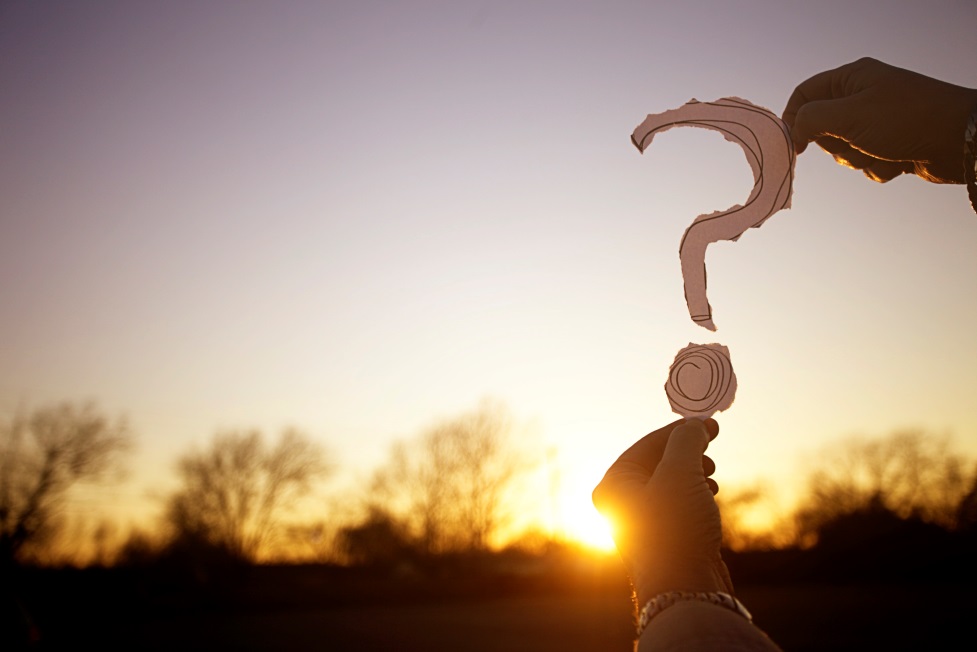 Value Proposition Canvas
Value Proposition Canvas
https://www.youtube.com/watch?v=ReM1uqmVfP0
Amazon – TP – VPC
https://www.youtube.com/watch?v=sfdnBOtA_dY
Thank YouKerry Allison – SAC Food & Drink
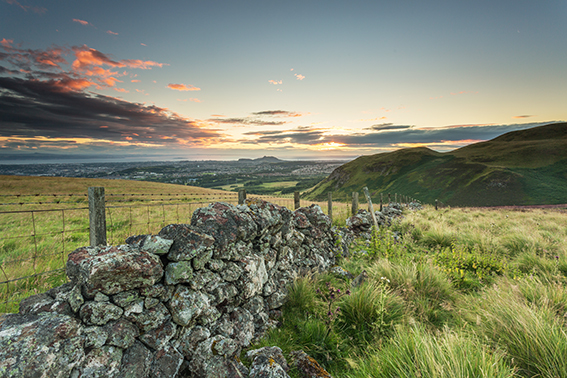